“Dobrze widzi się tylko sercem. Najważniejsze jest niewidoczne dla oczu”
interpretacja cytatu z powieści “Mały Książę”
Umieszczenie sentencji
Cytat ten został wypowiedziany przez lisa jako rada/wskazówka. Mały Książę nie spytał się przyjaciela o nic lecz on sam wykazał inicjatywę udzielenia rady. Nazwał to swoją tajemnicą. Zdarzenie to wydarzyło się na Ziemii.
ROZDZIAŁ XXI
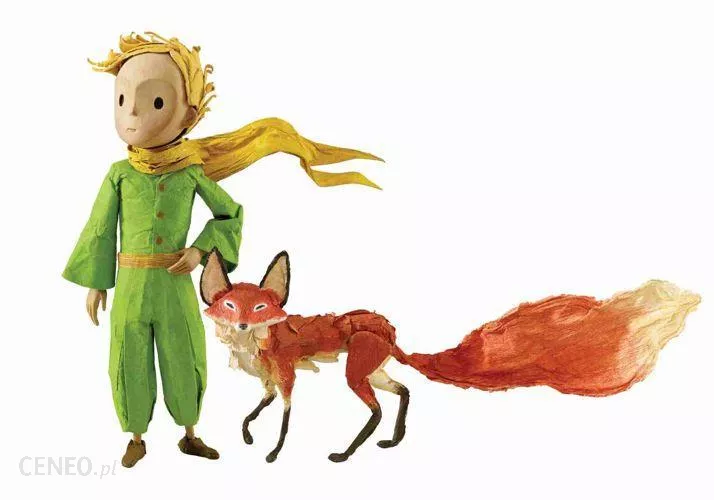 Interpretacja “Widzieć sercem”
Widzieć sercem oznacza nie oceniać ludzi po okładce, a dogłębnie zajrzeć w duszę człowieka.- Amelia Jędraszkiewicz
Widzieć sercem oznacza zaakceptować czyjeś wady i doszukiwać się ich zalet, oraz zrozumieć, że nikt nie jest idealny.- Natalia Borowiecka
Widzieć sercem oznacza, że nie wybiera się np. przyjaciół po wyglądzie, a dopiero po poznaniu ich.- Natalia Stanisławska
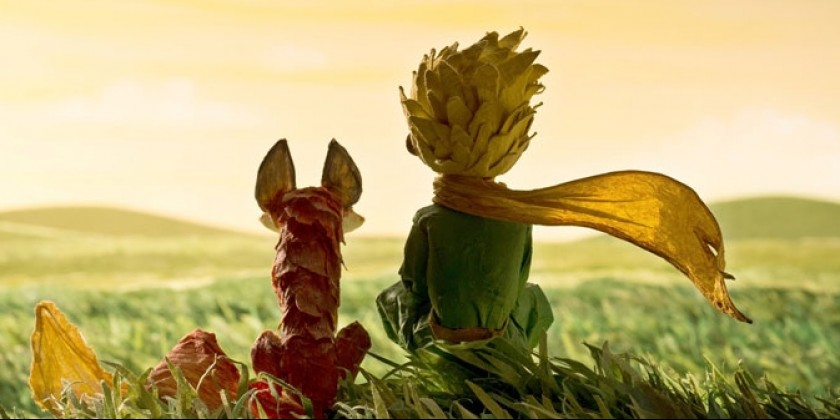 Interpretacja “Dobrze widzi się tylko sercem, najważniejsze jest niewidoczne dla oczu”
Amelia Jędraszkiewicz:
-czasami człowiek może być idealny na zewnątrz, ale “zepsuty” w środku
-nie powinniśmy oceniać ludzi po okładce (patrząc tylko oczami, a nie sercem)
- serce czasami podpowiada nam lepiej niż oczy, ponieważ to nie wygląd jest najważniejszy a charakter człowieka
Natalia Stanisławska
-ludzie mogą być podobni z zewnątrz, ale ich wnętrze może się różni
Natalia Borowiecka
-Czasem ktoś z zewnątrz wygląda niecodziennie lub w jakiś sposób nas odstrasza, a tak naprawdę jest bardzo wartościową i wrażliwą osobą 
-Oceniając kogoś oczami, a nie sercem możemy wyrządzić komuś krzywdę lub samemu się na kimś zawieść 
-Ludzi nie różni kolor skóry, wygląd czy wyznanie lecz to że czynią dobro albo zło
Przykłady z książek
“BALLADYNA”
Balladyna była piękną dziewczyną o nieprzeciętnej urodzie. Z zewnątrz nie miała sobie nic do zarzucenia, lecz w środku była okrutna, oschła i bezuczuciowa. Pokazuje to przez swoje późniejsze czyny. Główna bohaterka swoją postawą pokazała, że patrzy tylko oczami np. była zainteresowana Kirkorem tylko przez jego status społeczny.
“Quo Vadis”
Kolejnym przykładem jest Ligia i Winicjusz. Dziewczyna patrzyła na Winicjusza jak na aroganckiego, zepsutego poganina po prostu złego człowieka. Mężczyzna za to zakochał się w dziewczynie przez co zmienił swoje postępowanie. Wówczas Ligia dostrzegła w nim dobrego człowieka patrząc sercem.
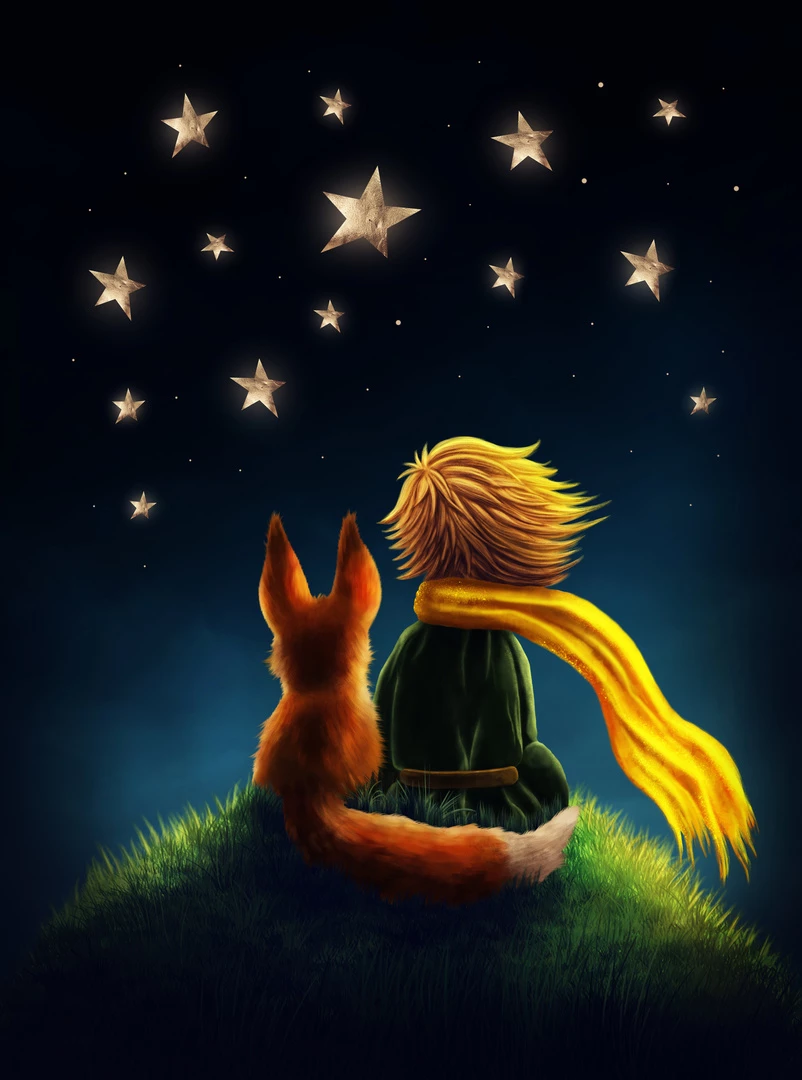 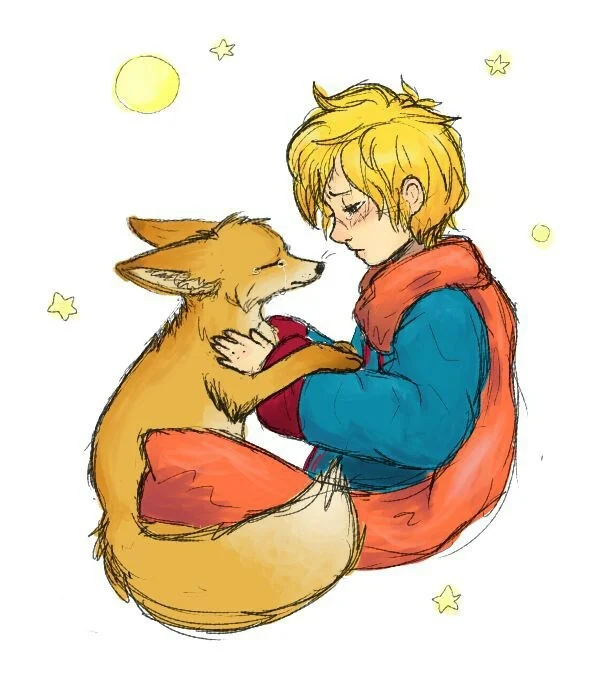 Interpretacje jako rysunki
Ameleczka                                   Nataleczka B.
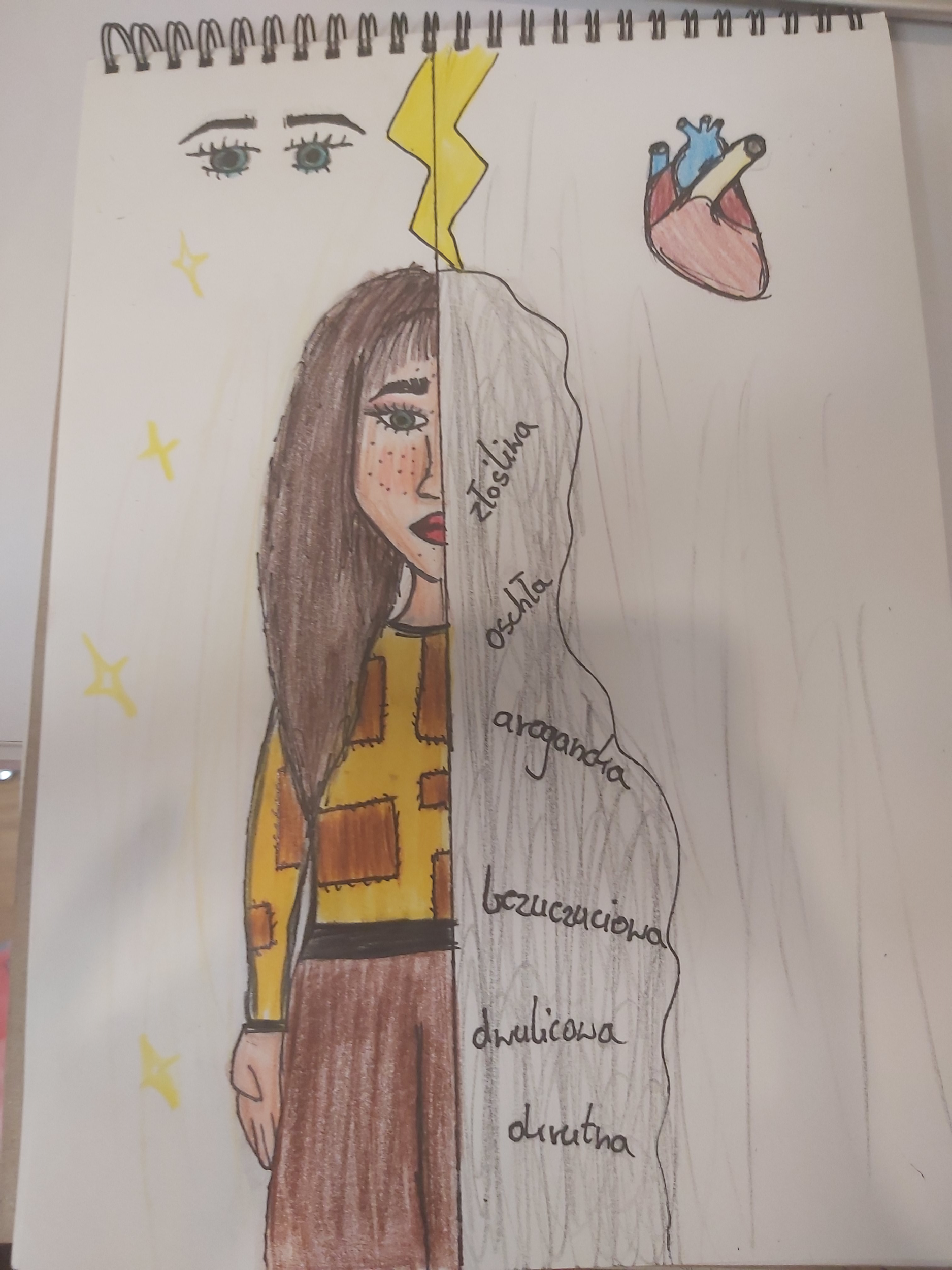 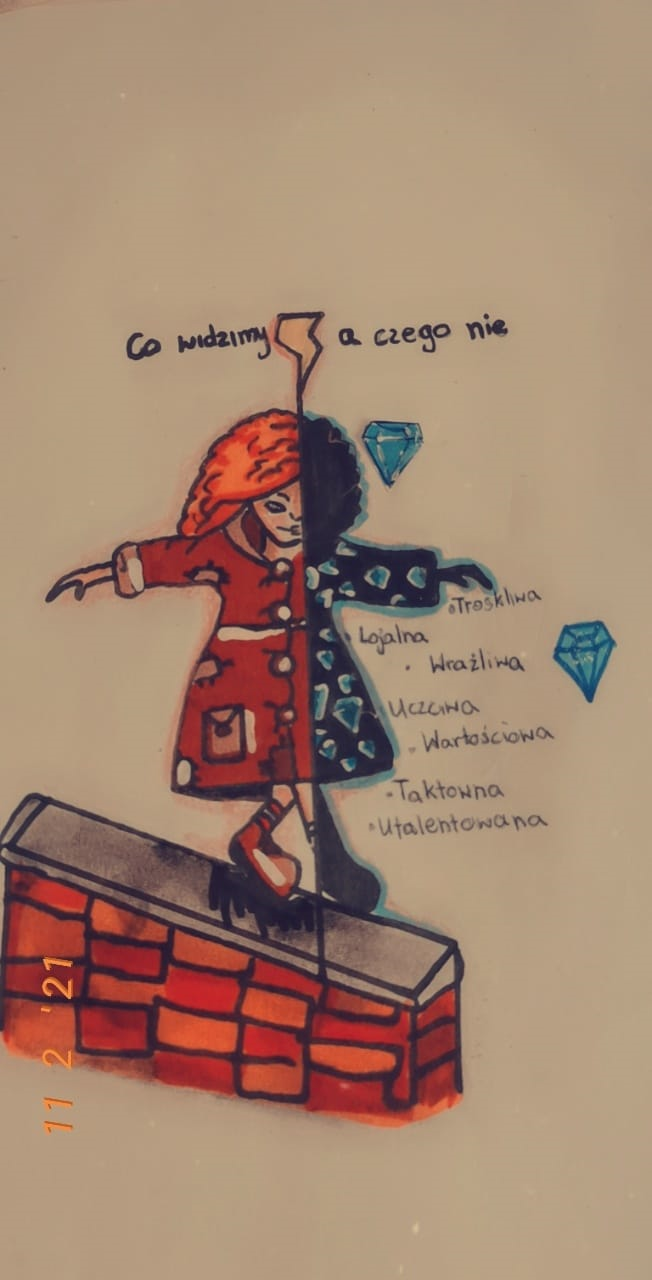 Nataleczka S.
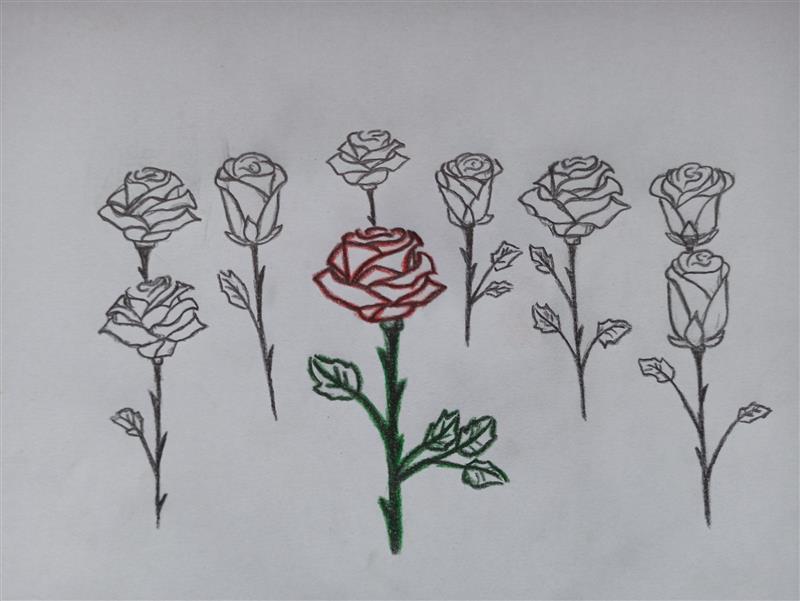 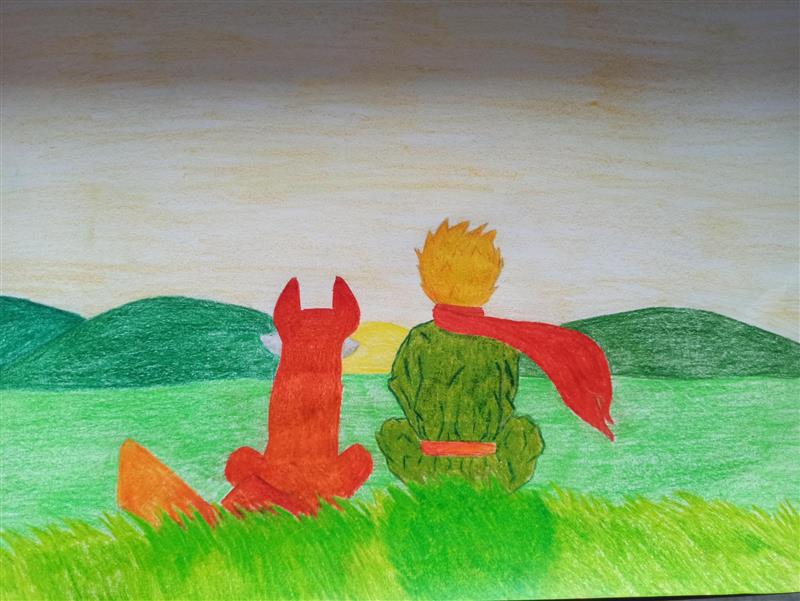 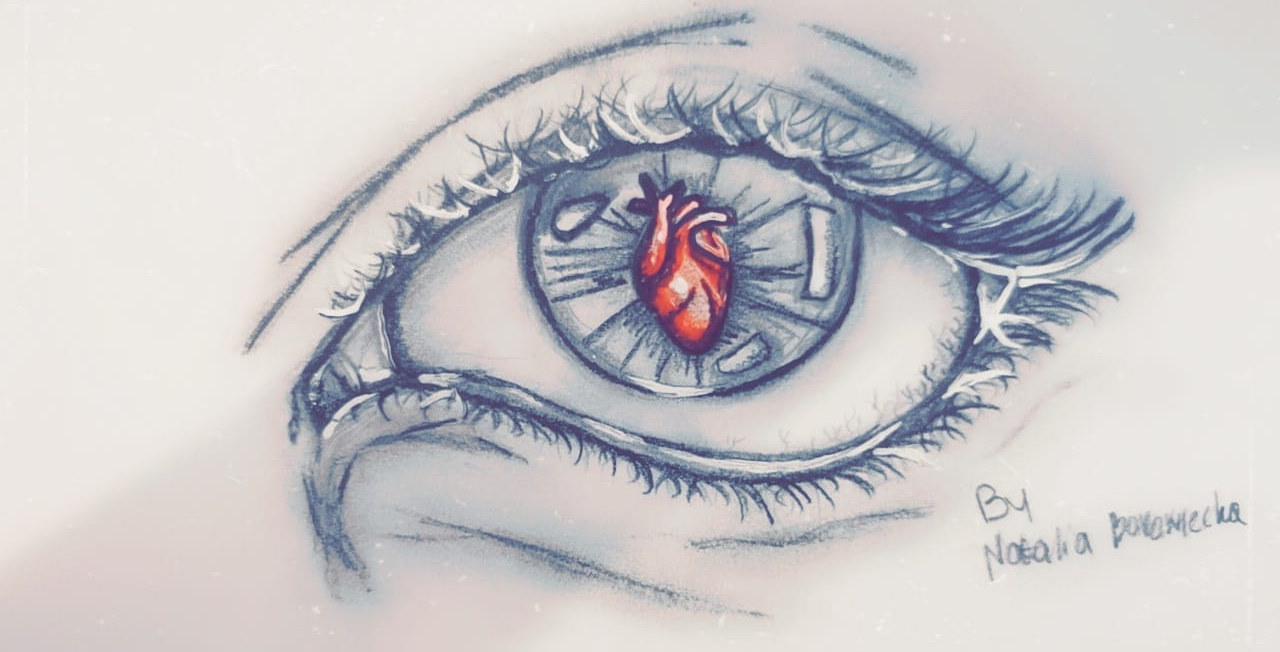 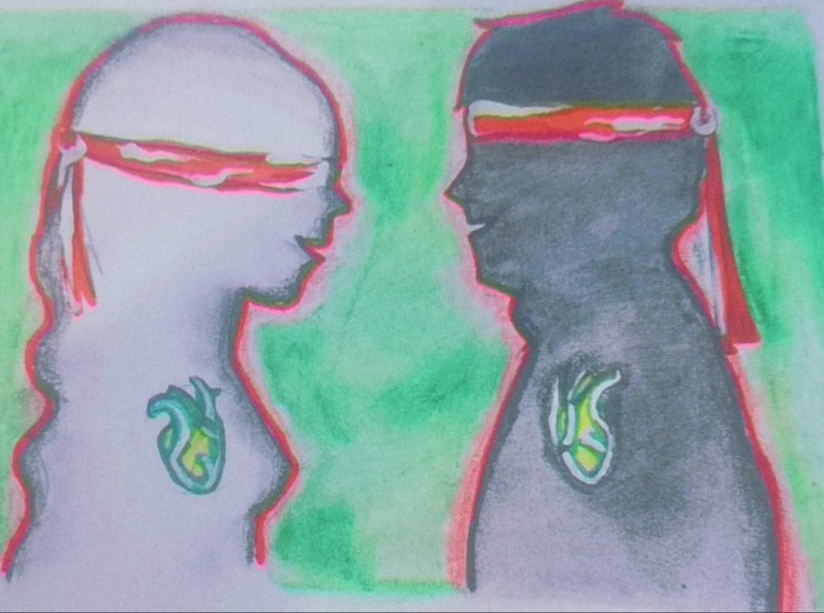 DZIĘKUJEMY ZA OGLĄDANIE
autorzy:
NATALIA STANISŁAWSKA
NATALIA BOROWIECKA
AMELIA JĘDRASZKIEWICZ